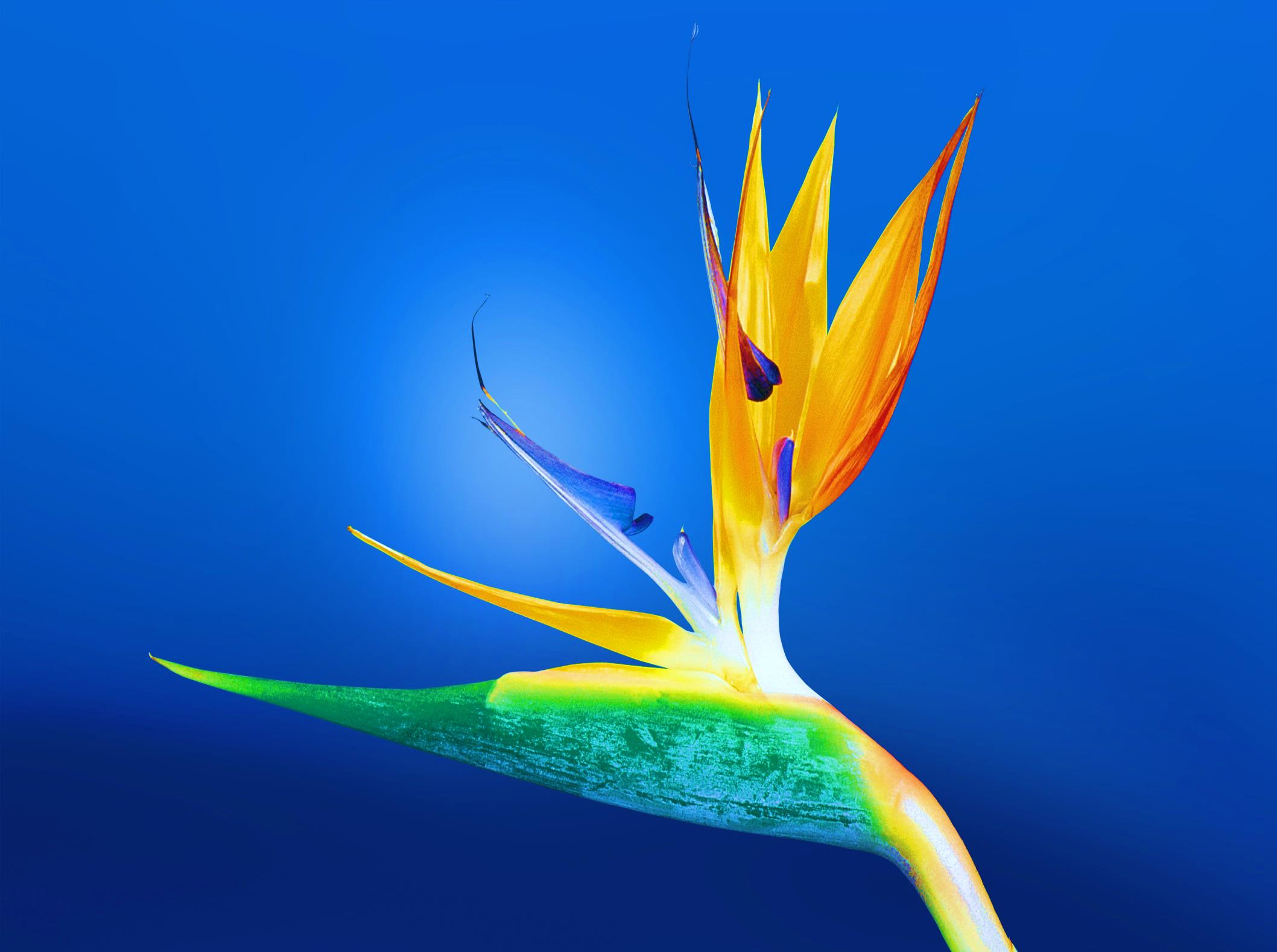 স্বাগতম
উপস্থাপনায়-
মোঃআসলাম আলী 
প্রভাষক, পদার্থবিজ্ঞান বিভাগ
নন্দনগাছি ডিগ্রী কলেজ 
চারঘাট,রাজশাহী।
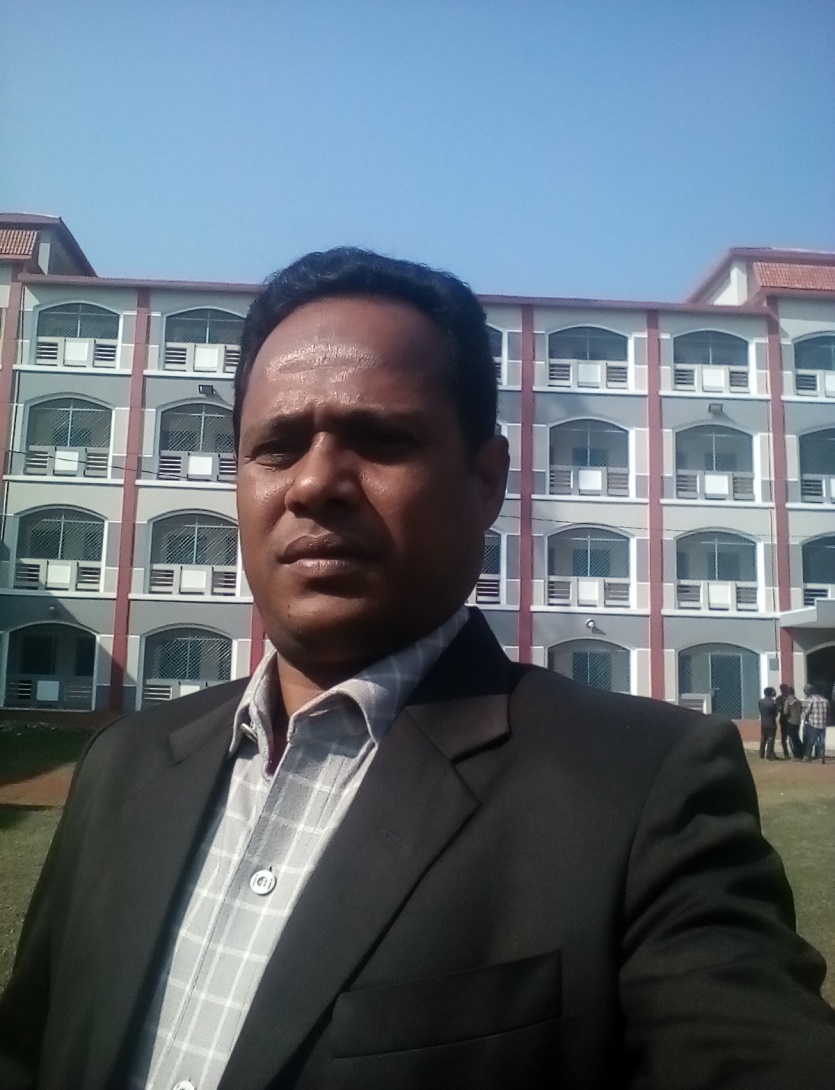 পাঠ পরিচিতি
বিষয়ঃ উচ্চমাধ্যমিক পদার্থবিজ্ঞান ১ম পত্র 
অধ্যায় -১০ম
 আদর্শ গ্যাস ও গ্যাসের গতি তত্ত্ব
চিত্রঃ গ্যাস অণু
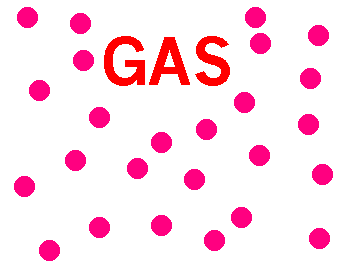 আজকের পাঠ
* আদর্শ গ্যাস কি?
*বয়েলের সূত্র
*চার্লসের সূত্র
*গ্যাসের চাপীয় সূত্র
*আদর্শ গ্যাস সমীকরণ
শিখনফল
আদর্শ গ্যাস কি  ব্যাখ্যা করতে পারবে।
বয়েল ও চার্লসের সূত্র ব্যাখ্যা করতে পারবে। 
বয়েল ও চার্লস সূত্রের সমন্বয়ে PV = nRT সমীকরণ  প্রতিষ্ঠা করতে পারবে।
আদর্শ গ্যাস
যে সকল গ্যাস সকল তাপমাত্রা ও চাপে বয়েল ও চার্লসের সূত্র পুরোপুরি মেনে চলে তাদেরকে আদর্শ গ্যাস বলে।
 আদর্শ গ্যাস একটি কল্পনা মাত্র। কারণ কোন গ্যাসই সকল তাপমাত্রা ও চাপে বয়েল ও চার্লসের সূত্র মেনে চলেনা ।কেবল মাত্র নিম্নচাপ  ও উচ্চ তাপমাত্রার কোন গ্যাসের ক্ষেত্রে বয়েল ও চার্লসের সূত্র খাটে ।
বয়েলের সূত্র
চিত্রটি লক্ষ্য করঃ
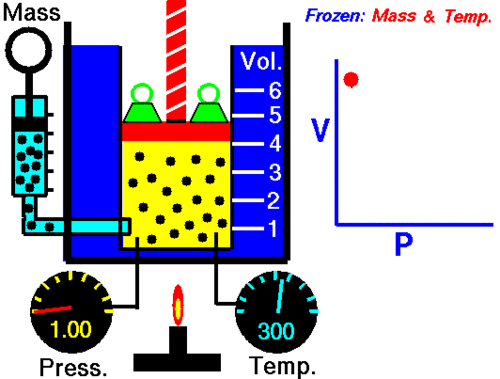 চার্লসের সূত্র
চিত্রটি লক্ষ্য করঃ
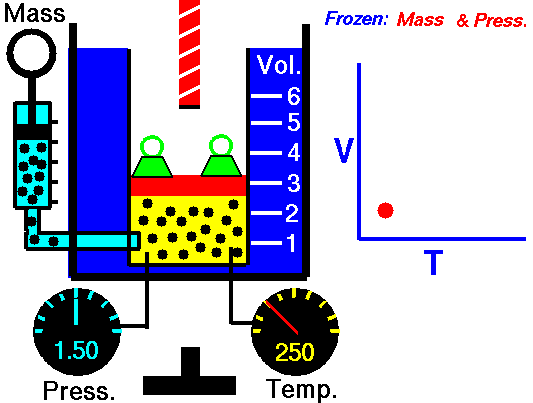 চাপীয় সূত্র
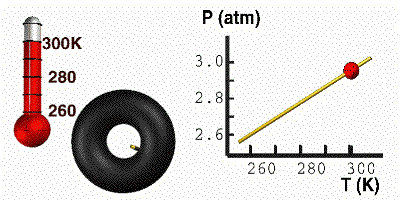 আদর্শ গ্যাস সমীকরণ
গাণিতিক সমস্যাঃ
বাড়ির কাজ
আজ এই পর্যন্ত-
সকলে ঘরে থাকুন
সুস্থ্য থাকুন 
 
ধন্যবাদ